63
28
X 9 =
14
56
X 4 =
X  8 =
= 2 X
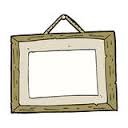 7
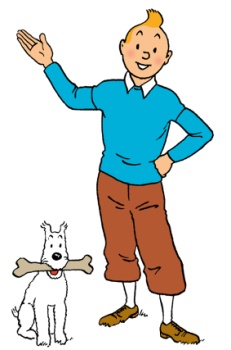 X 3 =
21
x 7 =
X 5 =
=  6 X
42
35
49